Lifetimes of singly and doubly charmed baryons
Charmed Baryons
Hai-Yang Cheng 
 
       Academia Sinica
2nd Workshop on Parton Distribution Functions
November 27, 2018
due mainly to FOCUS
Lifetimes of c0  & cc++  measured by LHCb recently
2
Lifetimes of heavy baryons
Heavy quark expansion:
A0 term from the decay of heavy quark Q                                                   
      Lifetimes of all heavy hadrons HQ are the same in mQ limit
No linear 1/mQ corrections, known as Luke’s theorem
A2 term arises from the interaction of heavy quark spin with gluon
Spectator effects described by dim-6 four-quark operators in A3 
    term are responsible for lifetime differences.  Though 1/mQ3 
    suppressed,  they are numerically important due to a p.s. 
    enhancement factor of 162 relative to heavy quark decay
3
Optical theorem
Under OPE
Spectator effects described by dim-6 four-quark operators:
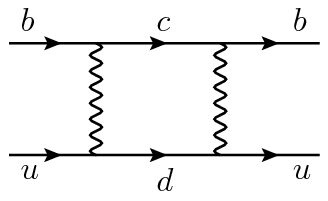 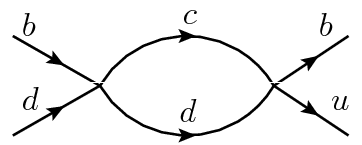 W-exchange
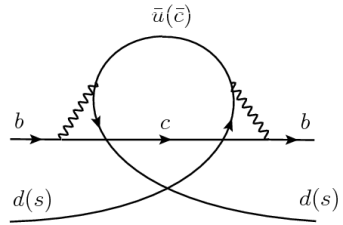 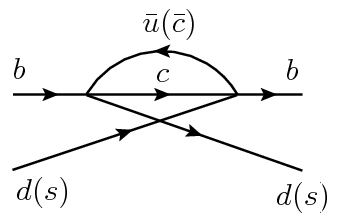 destructive P.I.
(Pauli interference)
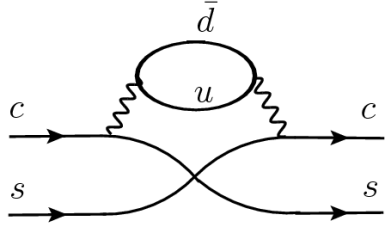 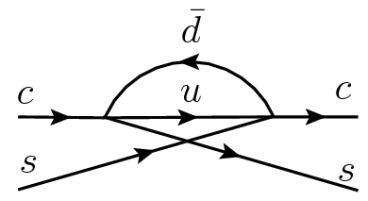 constructive P.I.
(only for charmed baryons)
4
Examples of dim-6 four-quark operators for spectator effects
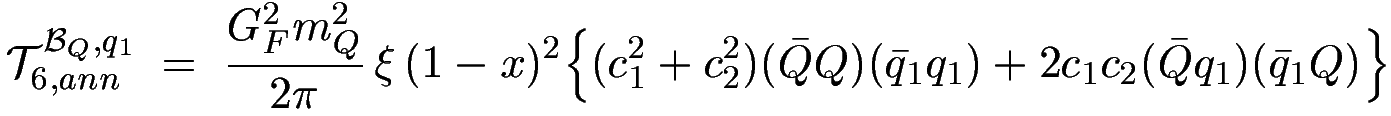 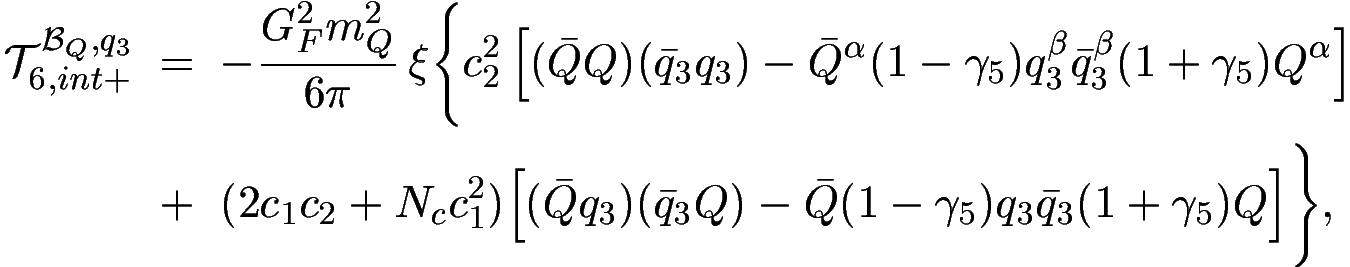 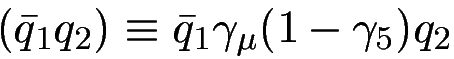 How to evaluate hadronic matrix elements?
Meson matrix elements:  bag parameters guided by vacuum insertion approx. (VIA)
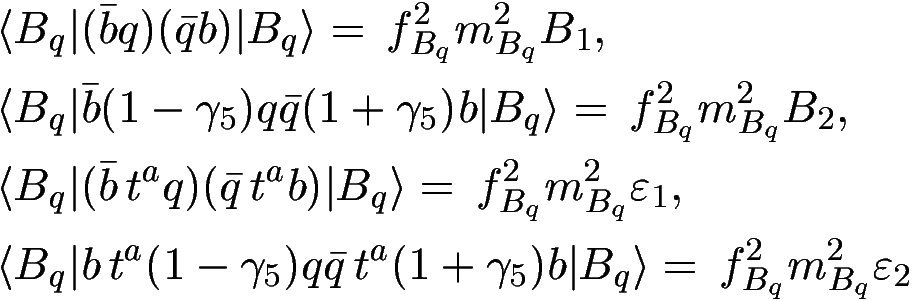 VIA   Bi = 1, i= 0
estimated  using QCD sum rules, LQCD,..., and updated recently by Kirk, Lenz, Rauch using HQET sum rules (’17)
5
Baryon matrix elements:  quark model
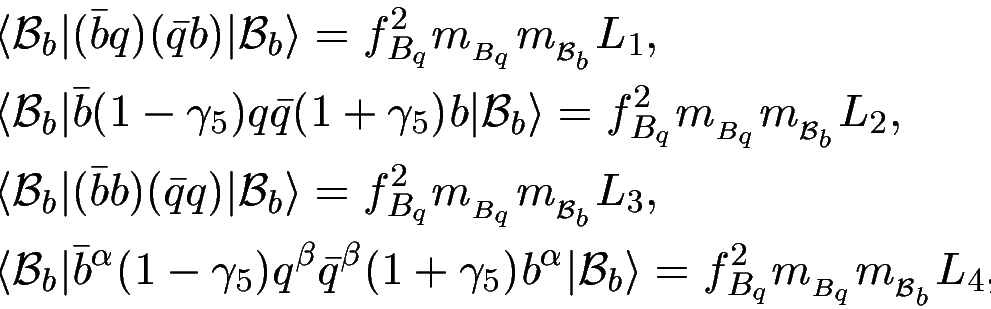 : antitriplet baryon Tb or sextet baryon b
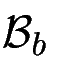 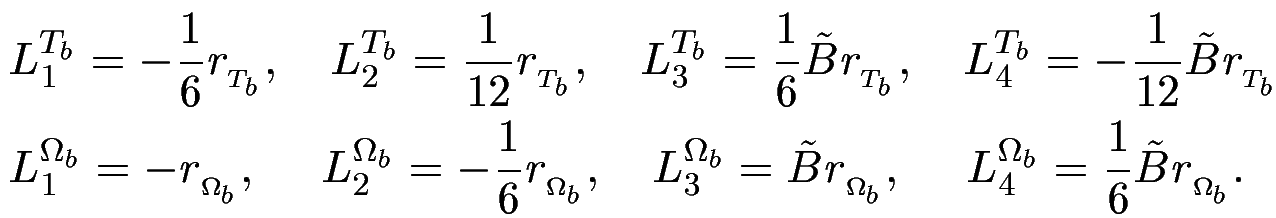 r is a wave function ratio

B defined by
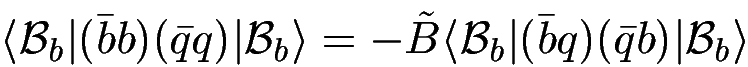 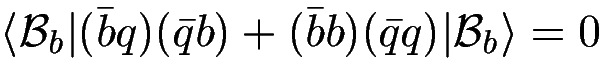 
B=1 in valence-quark approx, valid at hadronic scale
6
Lifetimes of bottom mesons
Inclusive semileptonic rate of B Xce+e is very sensitive to mb. 
 Two short-distance b-quark masses: kinetic & 1S schemes. 
 A global fit to B Xce+e yields mbkin(1 GeV) = 4.546  0.021 GeV
Gambino, Healey, Turczyk (’16)
Using the bag parameters obtained by Kirk, Lenz, Rauh as input
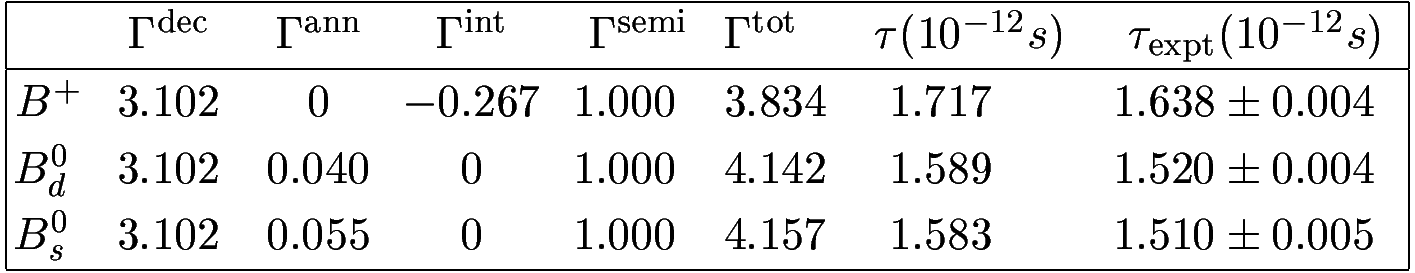 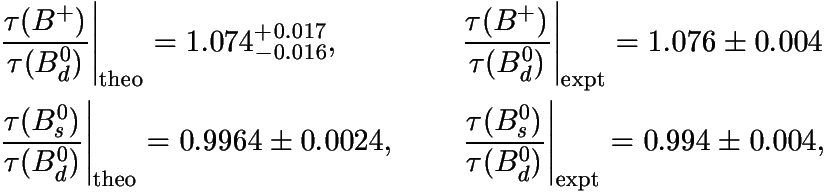 in excellent with experiment!
7
Lifetimes of singly bottom baryons
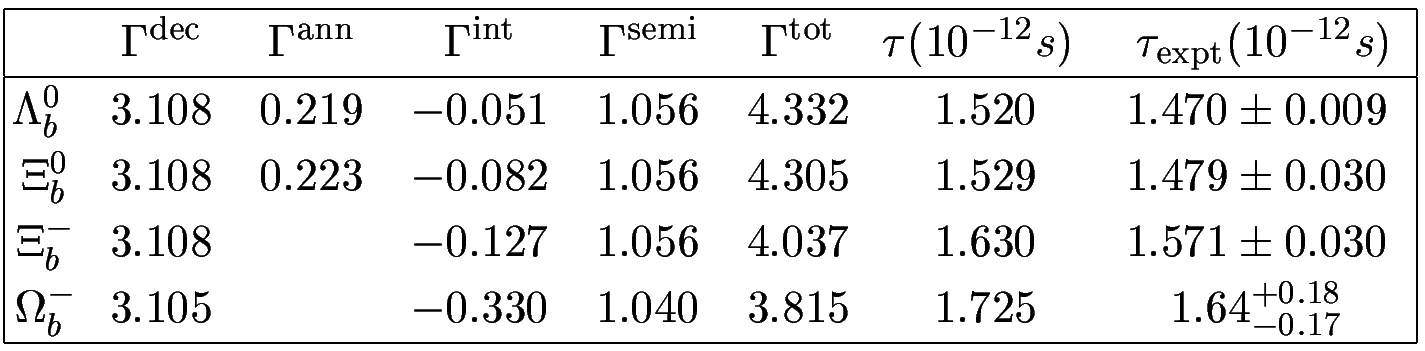 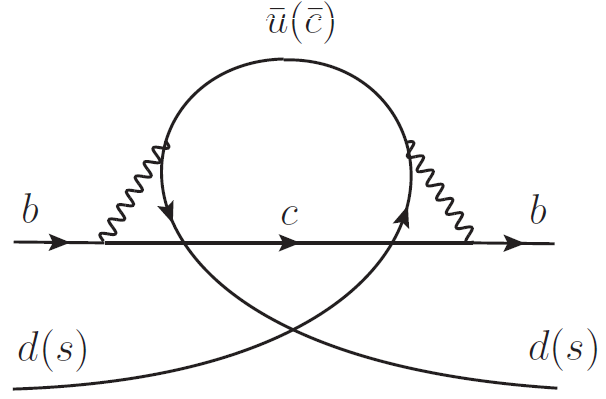 HYC (’18)
Lifetime hierarchy  (b-) > (b-) > (b0) ~ (b0)
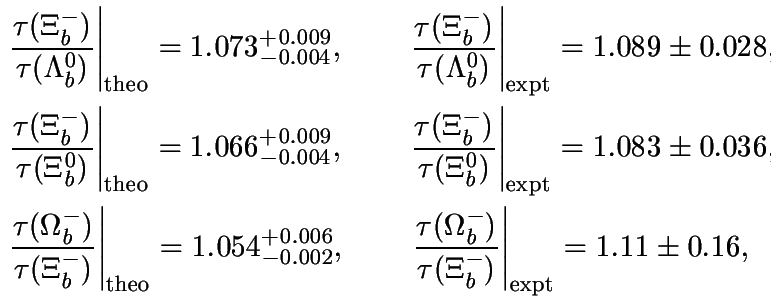 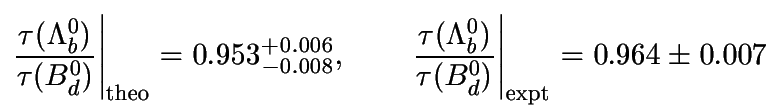 Heavy quark expansion (HQE) in 1/mb works very well for B mesons and bottom baryons!
8
8
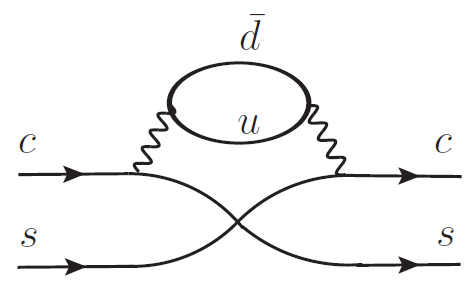 s=sinC, c=cosC
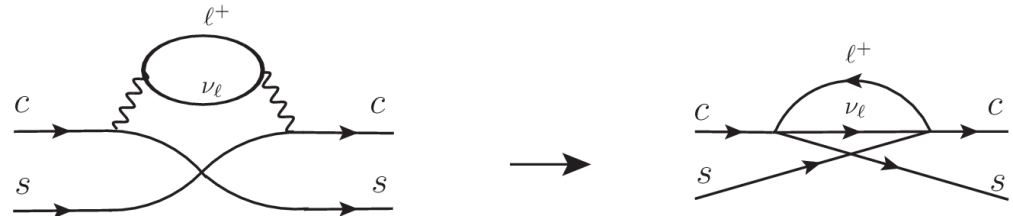 additional constructive
P.I. contribution to semi
Voloshin (’96)
Current lifetime hierarchy  (c+) > (c+) > (c0) > (c0)  is 
    understandable qualitatively, but not quantitatively. 
 It is difficult to explain  (c+)/(c+) = 2.210.15 
 1/mc expansion not well convergent and sensible
9
9
A4: dim-7 operators
Consider subleading 1/mc corrections to spectator effects:
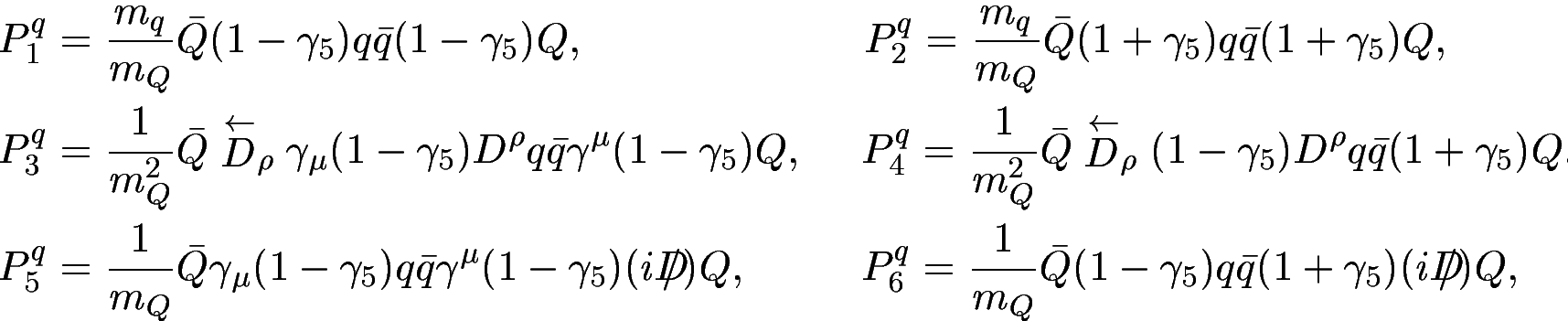 Beneke, Buchalla, Dunietz (’96): width difference in Bs-Bs system
Gabbiani, Onishchenko, Petrov (’03,’04): lifetime difference of heavy hadrons
Lenz, Rauh (’13): D meson lifetimes
obtained by expanding forward scattering amplitude in light quark momentum and matching the result onto operators containing derivative insertions
Gabbiani, Onishchenko, Petrov (’03,’04)
Dim-7 4-quark operator is either 4-quark operator times mq or
 4-quark operator with an additional or two derivatives
10
10
to 1/mc3
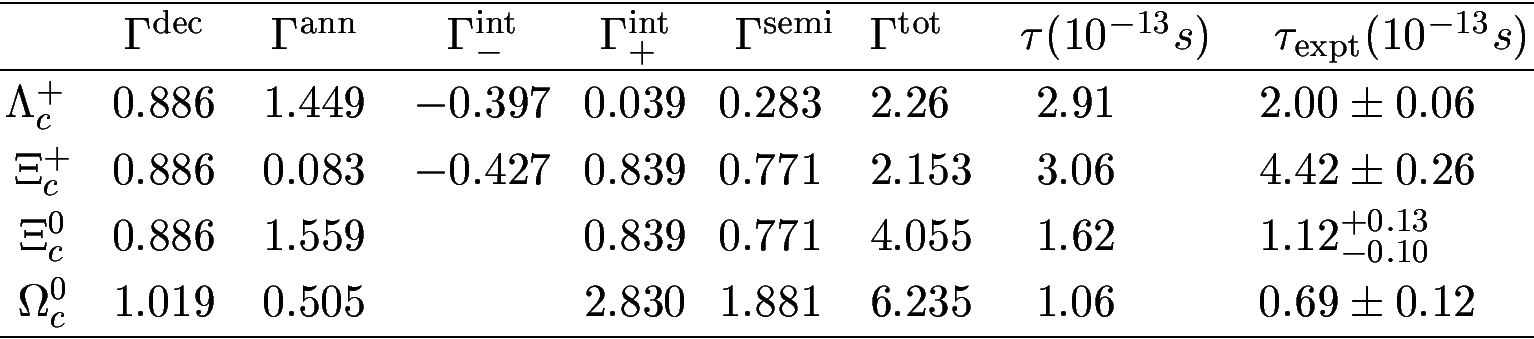 with 1/mc corrections to spectator effects
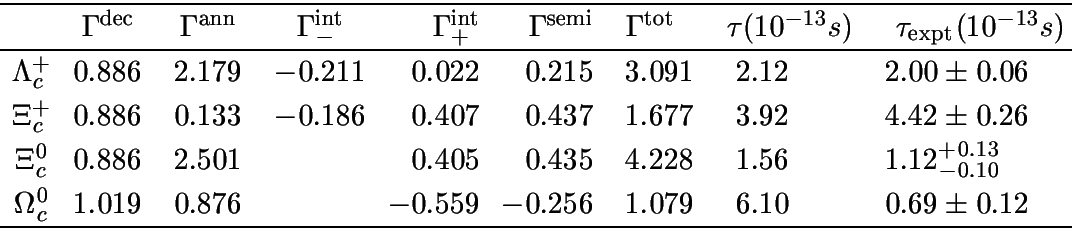 (c+) enhanced, (c+) suppressed                                      
     (c+)/(c+) is increased from 1.05 to 1.88

 Shortest-lived c becomes longest-lived one after 1/mc 
    corrections !!!
11
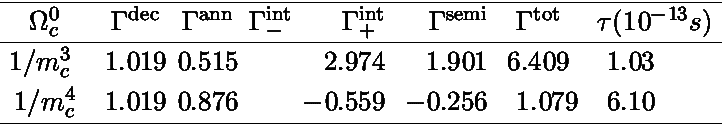 +int = 6int + 7int,            semi = 6semi + 7semi
Destructive contributions from 7int & 7semi are too large to justify the validity of HQE
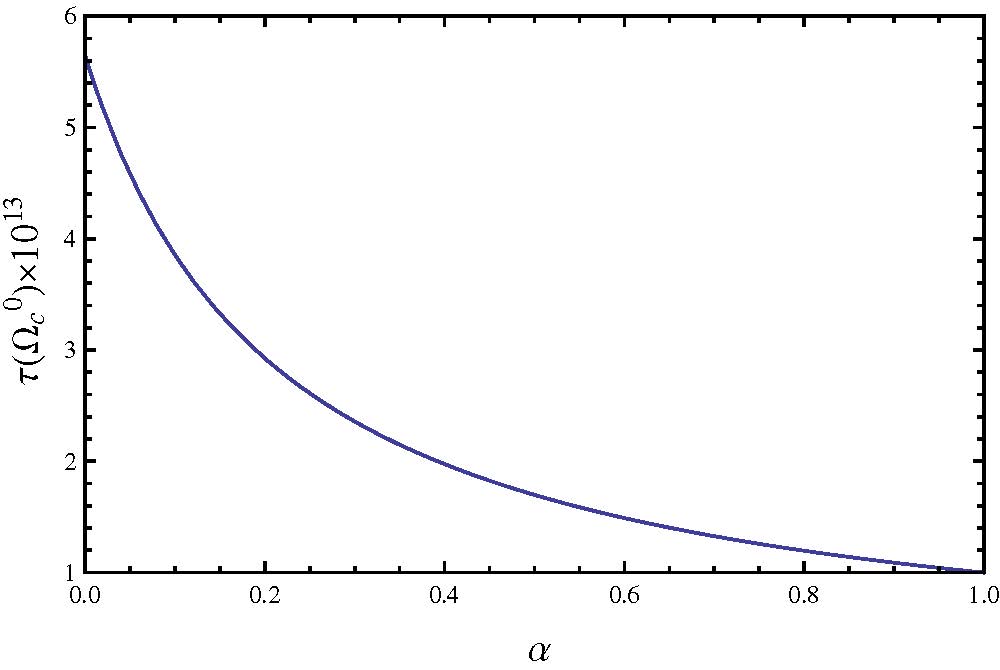 Introduce a parameter  to describe the degree of suppression for 7int & 7semi
Guideline for : positive +int  & semi with results close to that of c
12
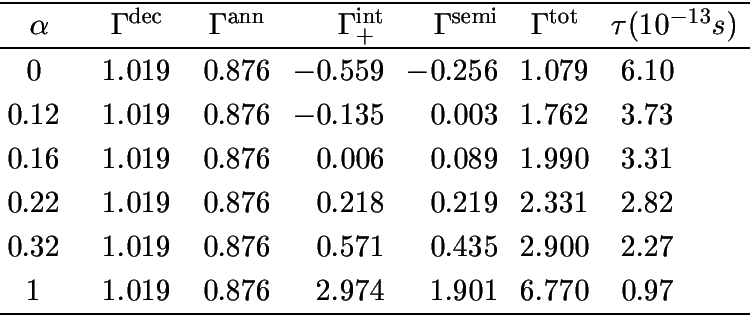 We conjecture that
(c+) > (c0) > (c+) > (c0)
13
Talk presented at HIEPA 2018 Workshop (March 19-21, 2018, Beijing)
(c0) = 2.3110-13s    for  =0.25
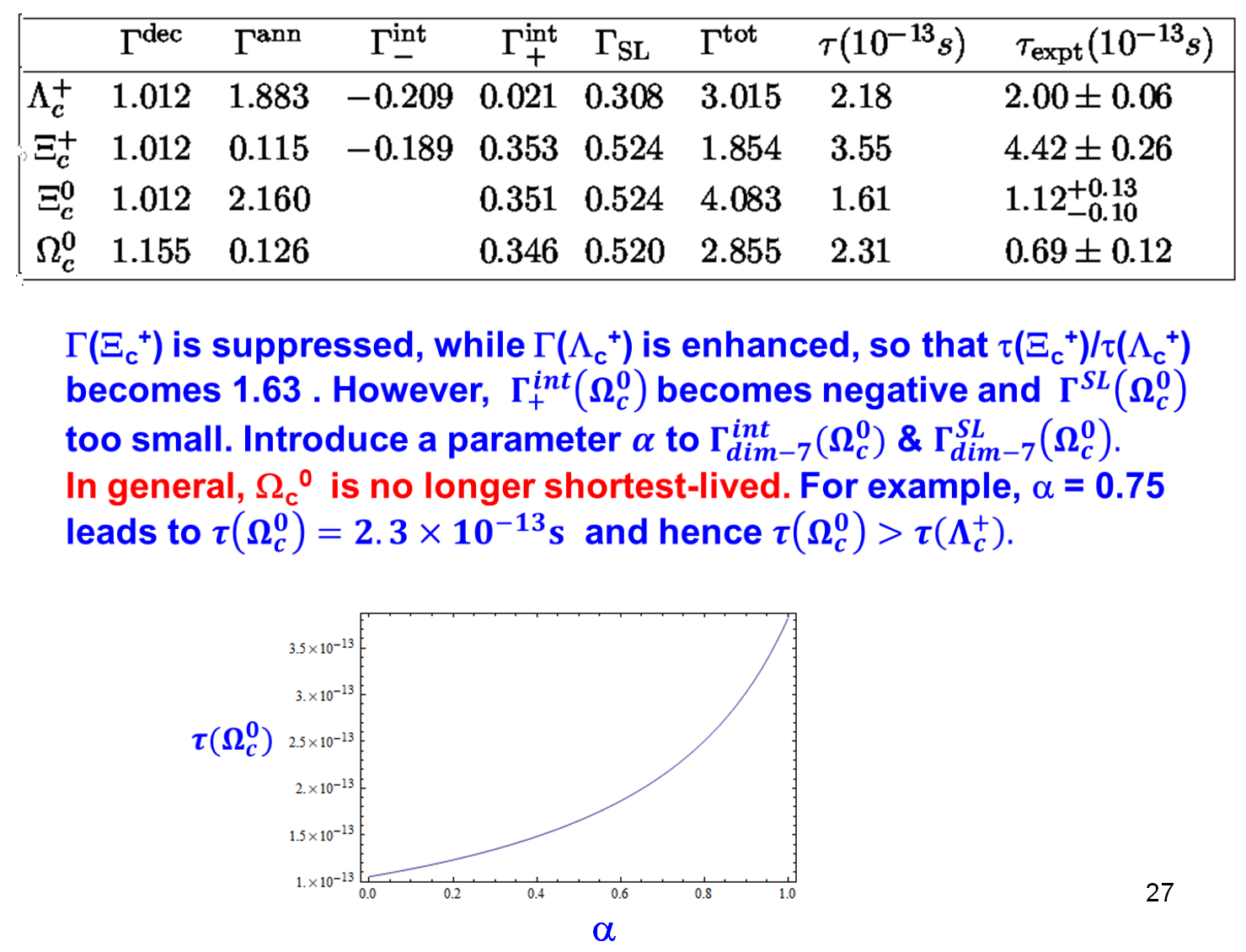 14
LHCb   1807.02024

           (c0) = (2.680.240.100.02)10-13s     

Four-times larger than the world average of  (0.69 0.12)10-13s from fixed target experiments!
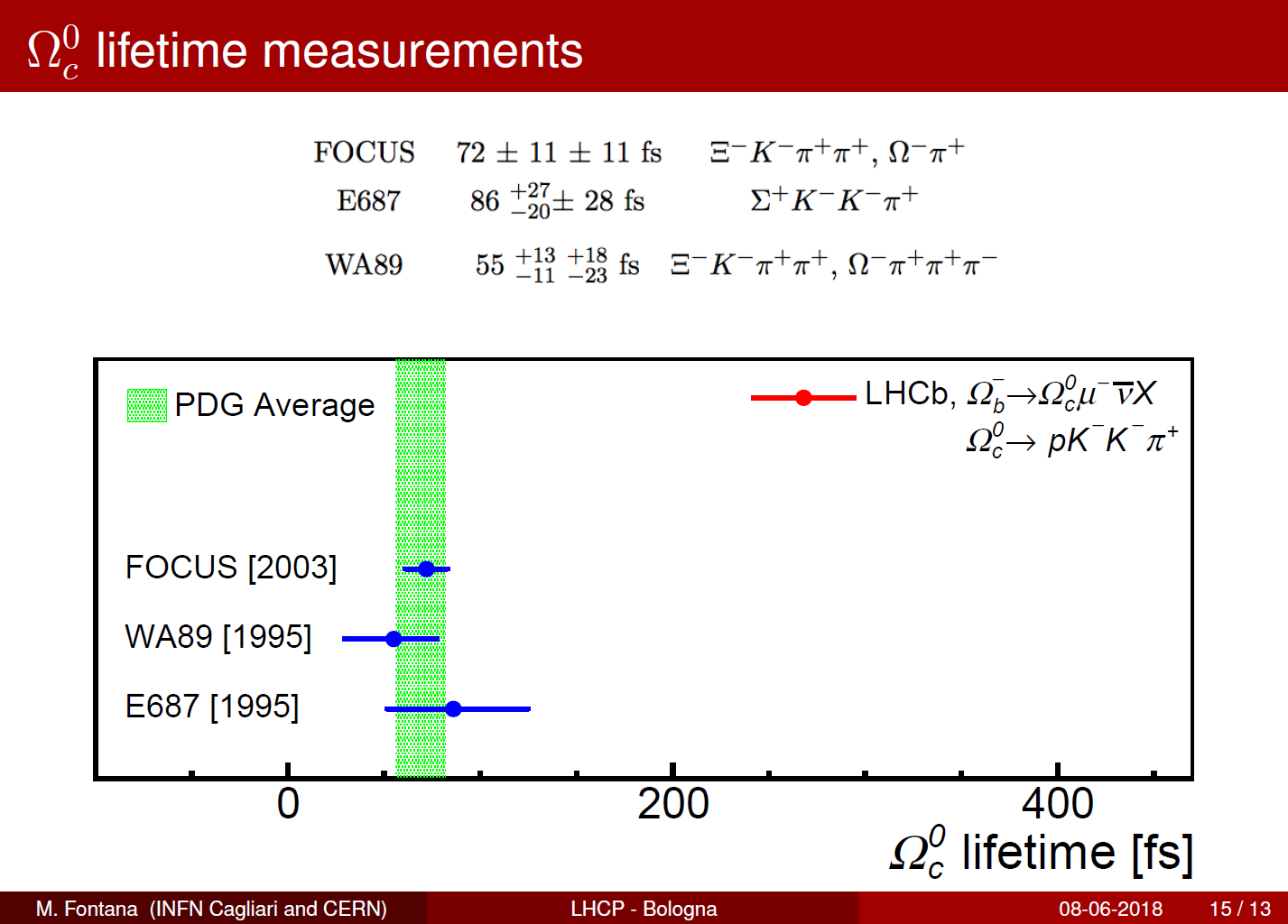 events
64
86
25
~ 1000 events
15
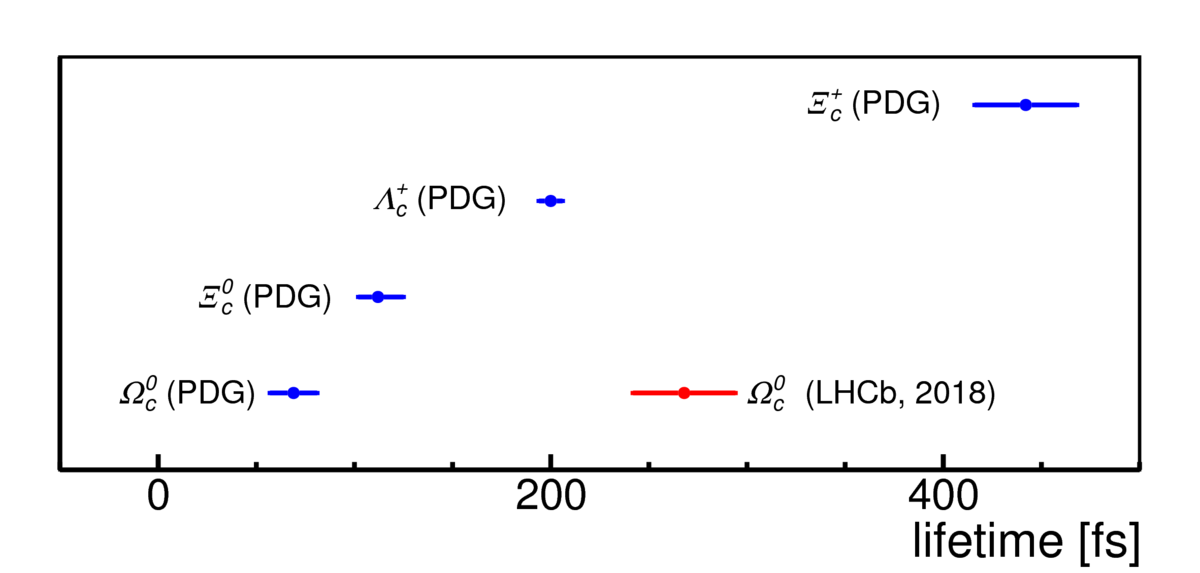 (c+) > (c0) > (c+) > (c0)
16
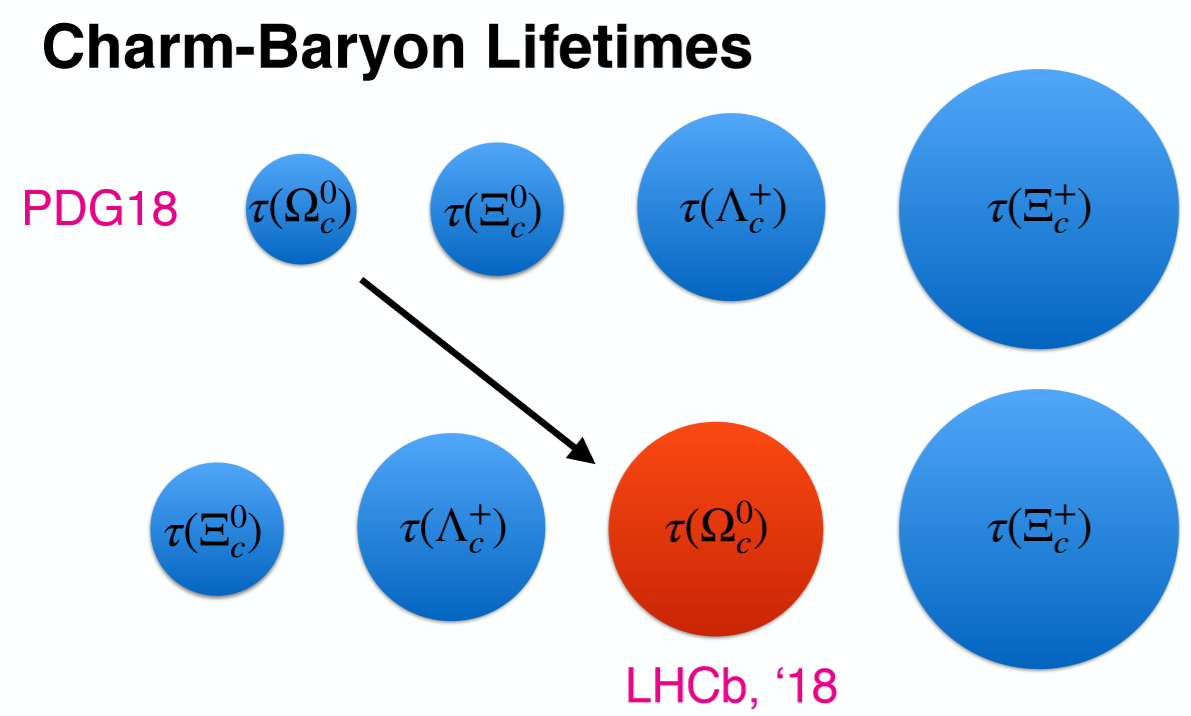 17
Lifetimes of doubly charmed baryons
with Yan-Liang Shi
18
Doubly charmed baryon discovered by LHCb (’17)
Yu, Jiang, Li, Lu, Wang, Zhao [1703.09086]
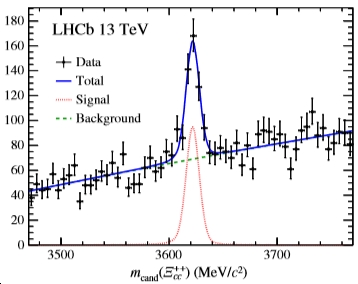 M = 3621.40  0.72  0.27  0.14 MeV
longstanding expt’l puzzle
19
Lifetimes of doubly charmed baryons
in units of (10-13 s)
Large theoretical uncertainties
(cc++) > (cc+) ~ (cc+)
20
Lifetimes of doubly charmed baryons
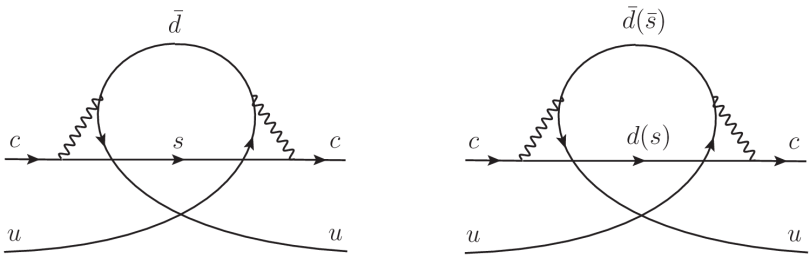 cc++
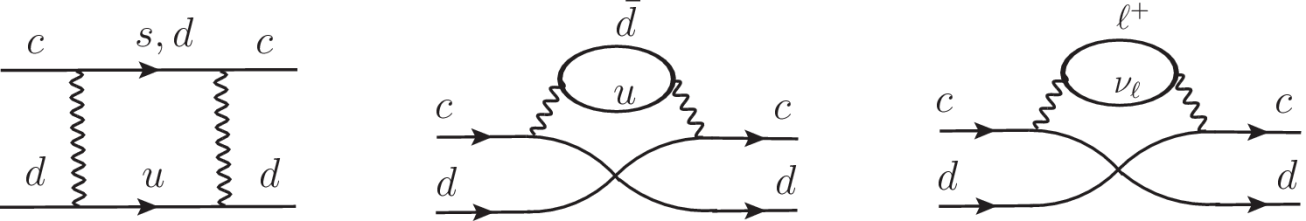 cc+
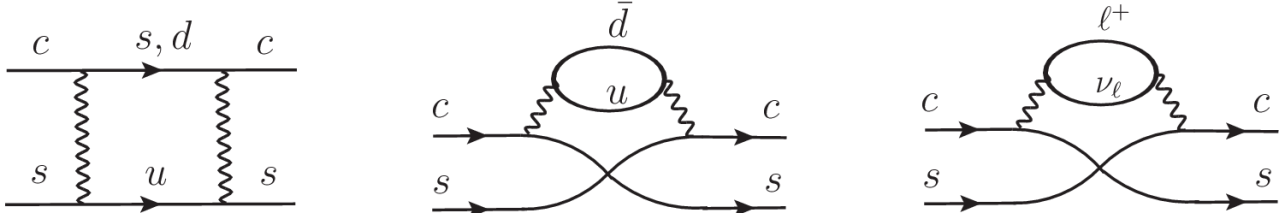 cc+
(cc++) > (cc+) ~ (cc+)
21
Dim-3 and -5 operators
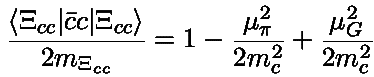 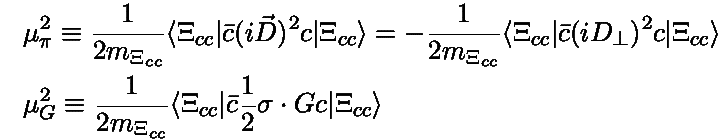 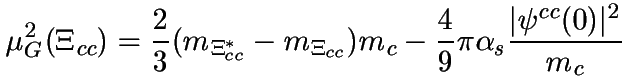 22
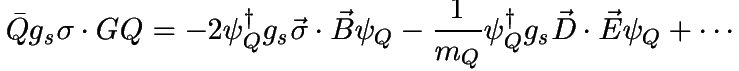 Darwin term is of same order as chromomagetic field
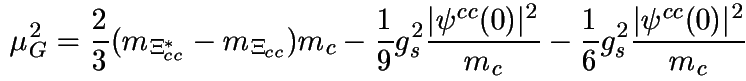 while Kiselev, Likhoded, Onischenko (’98) obtained
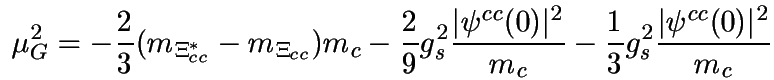 23
to 1/mc3
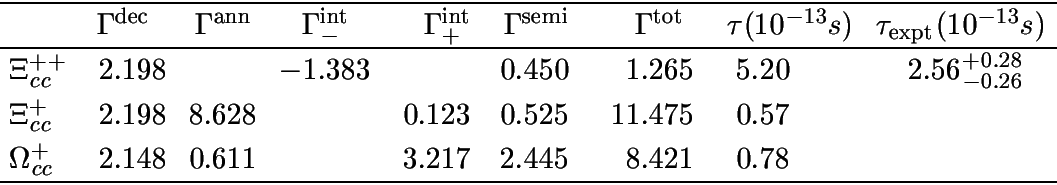   (cc++) > (cc+) > (cc+)
After including 1/mc corrections to spectator effects
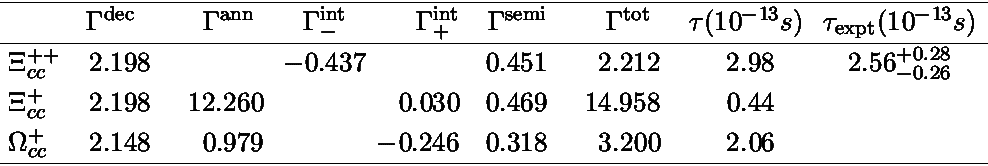 (cc++) becomes shorter, while (cc+) becomes longer
The use of HQE for int+ & semi for  cc  is not valid
24
24
Needs to suppress 7int & 7semi  to make the use of HQE sensible!
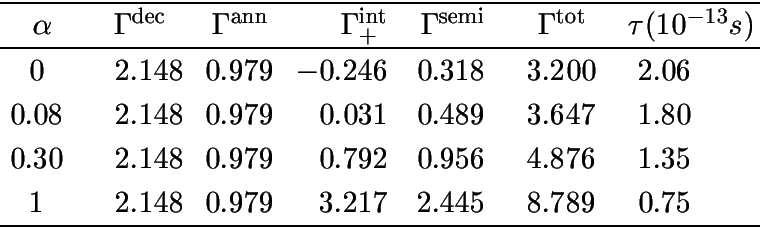 LHCb:  (cc++) = (2.56+0.24-0.220.14)10-13 s
1806.02744
25
Conclusions
HQE in 1/mb works well for the lifetimes of B mesons and bottom 
     baryons. 

  HQE in 1/mc fails to provide a satisfactory description of  the lifetimes 
     of D mesons & charmed baryons to O(1/mc3).  Need to consider 
     subleading 1/mc corrections to spectator effects. 
    
  Dim-7 operators are in the right direction to enhance (c+) & 
     suppress (c+), but they will render the lifetime of c0 longer than c0  

  For doubly charmed baryons, we found (cc++) > (cc+) > (cc+)  with
     (cc++)  0.30 ps, (cc+)  0.05 ps,
26